Michaela Tomišková
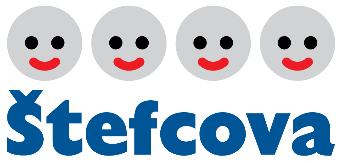 ZŠ a MŠ Hradec Králové
      Štefcova 1092

Pracoviště: mateřská škola
Délka pedagogické praxe:  
               35 let

Délka praxe v MŠ Štefcova:   
               18 let
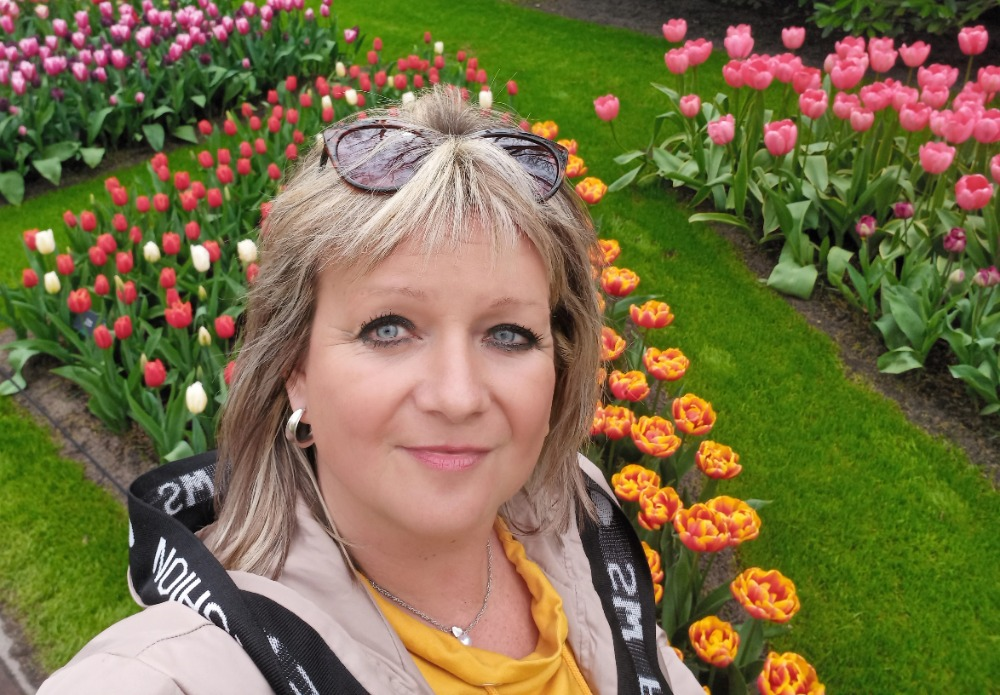 Charakteristika
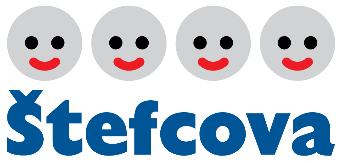 Pohled ředitele: 	spolehlivá, svědomitá, 
                               nápaditá, sympatická

Pohled kolegů:  	ochotná, vstřícná, pracovitá, 
                               energická 	

Pohled žáků:  	        spravedlivá, empatická, důsledná 
                   
  … prostě naše nejlepší  učitelka Míša
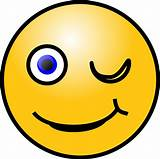 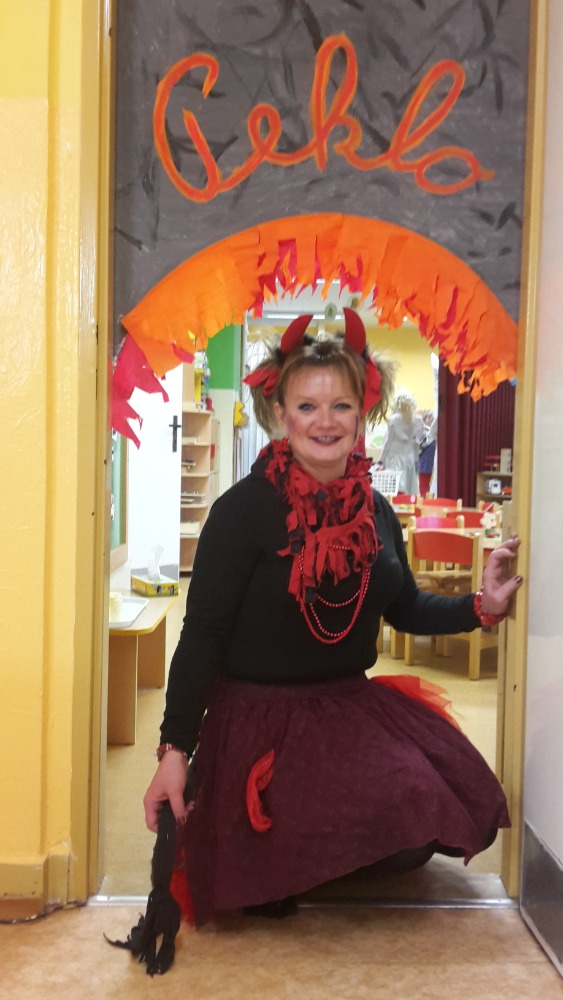 Motto:
„Komu je práce radostí, 
pro toho je život štěstím.“
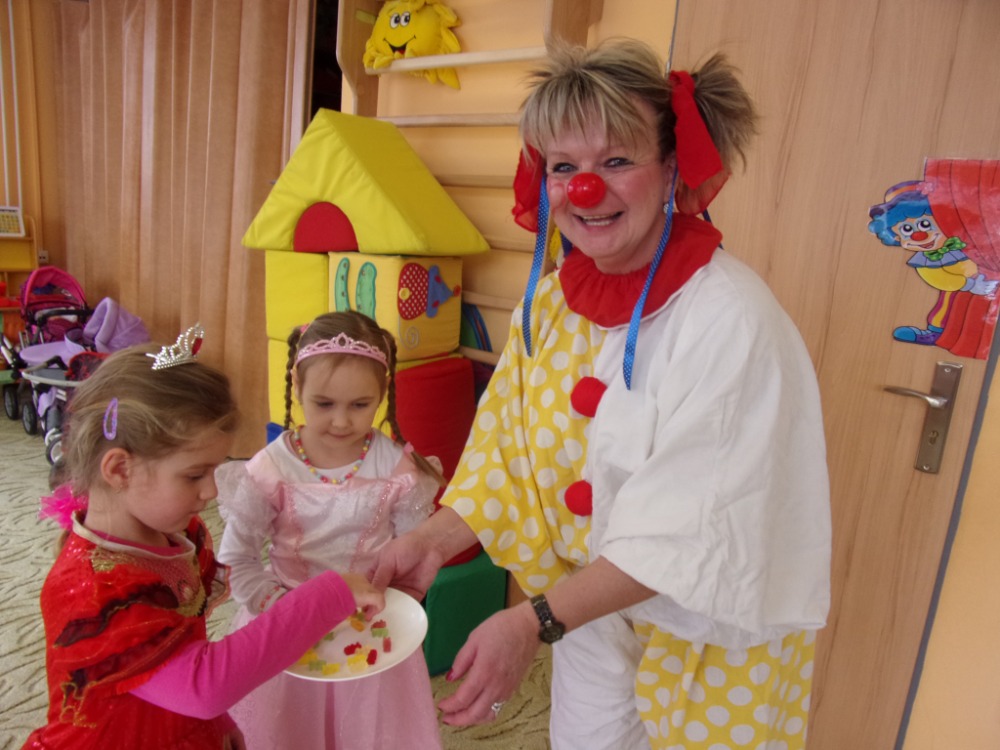 Školní aktivity
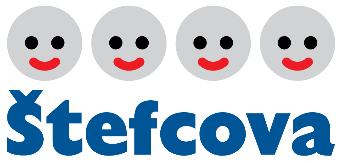 moderní metody výuky, interaktivní přístupy a kreativní techniky výchovy a vzdělávání
celoškolní akce pro děti a rodiče 
individuální logopedická péče         
keramické a výtvarné dílny
výstavy, výzdoba interiéru i exteriéru školy
hudební a taneční vystoupení
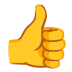 Zájmy a další aktivity
rodina, cestování, cyklistika, zahradničení, houbaření, hudba, organizování společenských akcí pro přátele a veřejnost
šíření českých národních 
  tradic
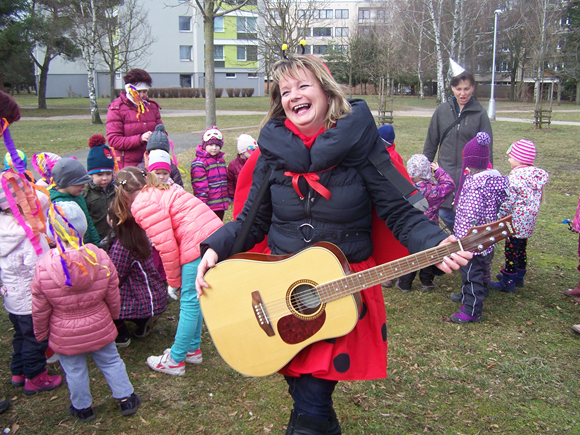 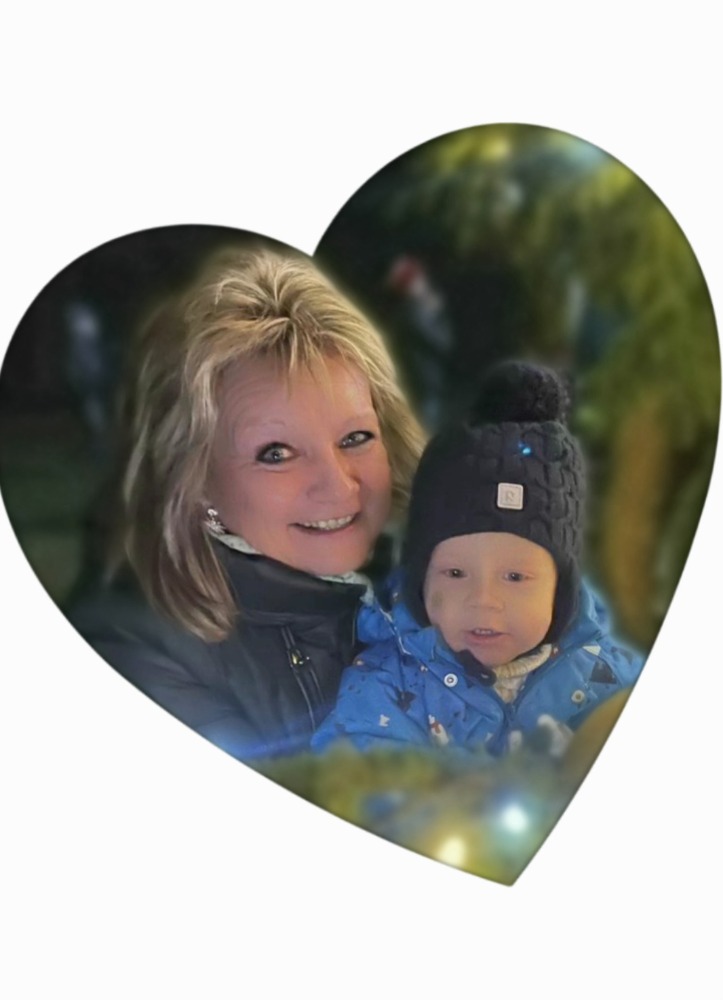 Aktivity ve fotkách
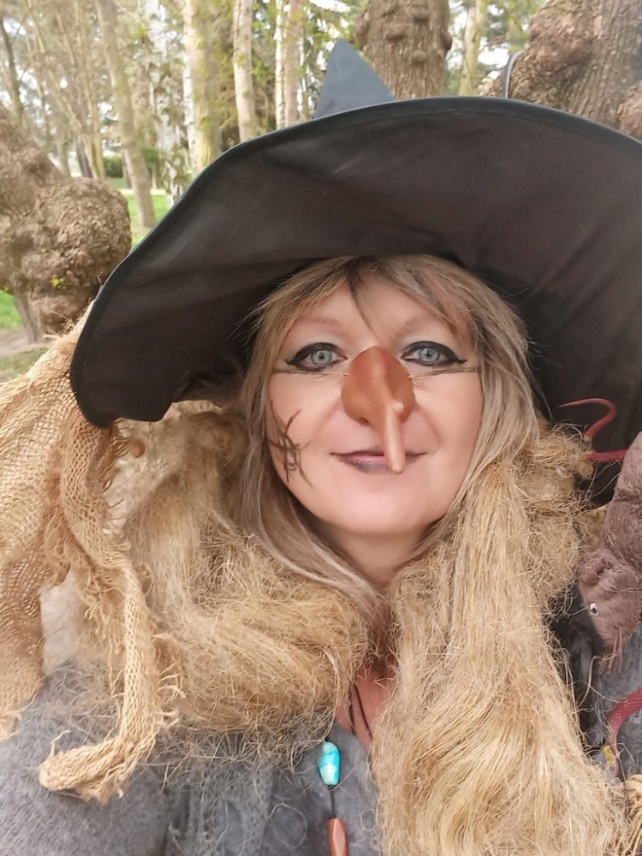 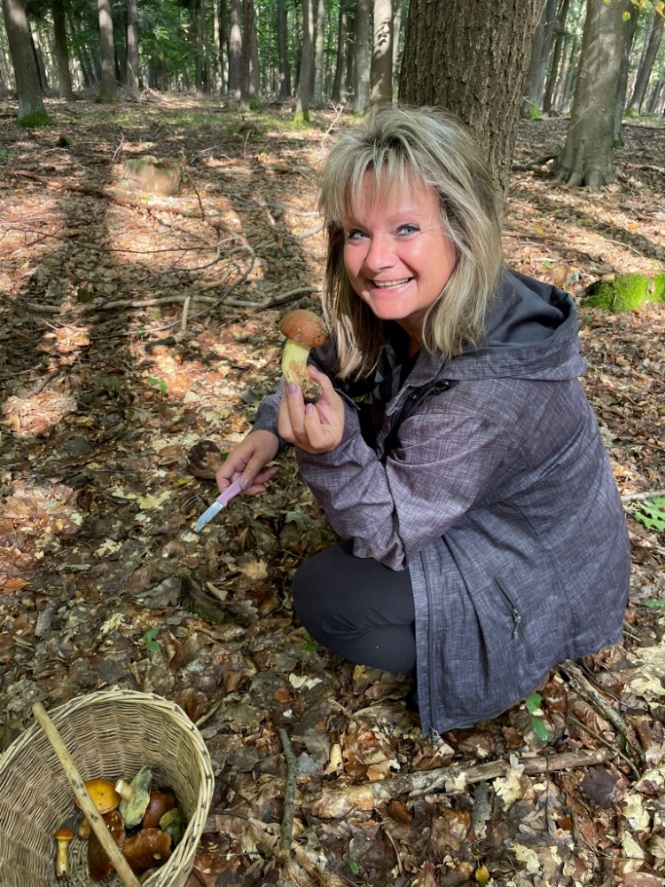 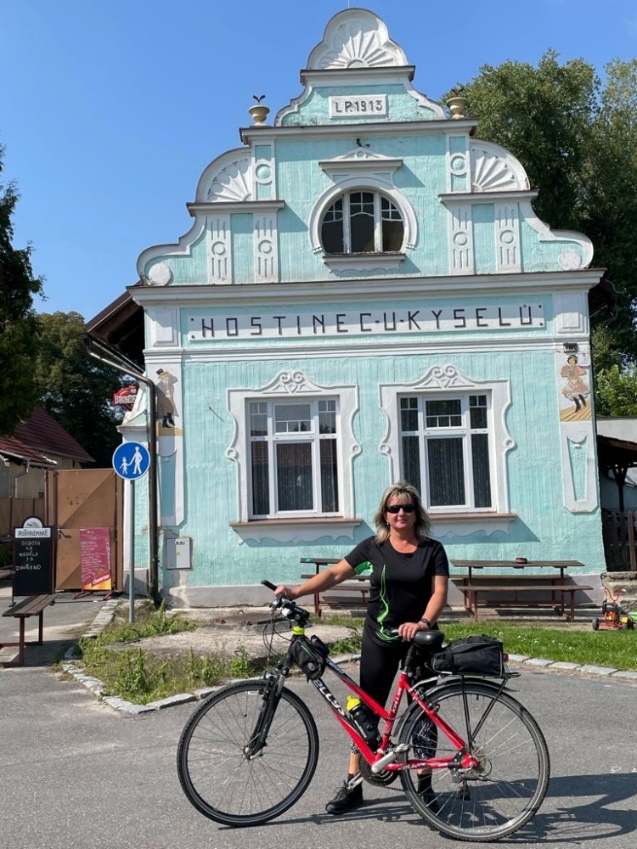 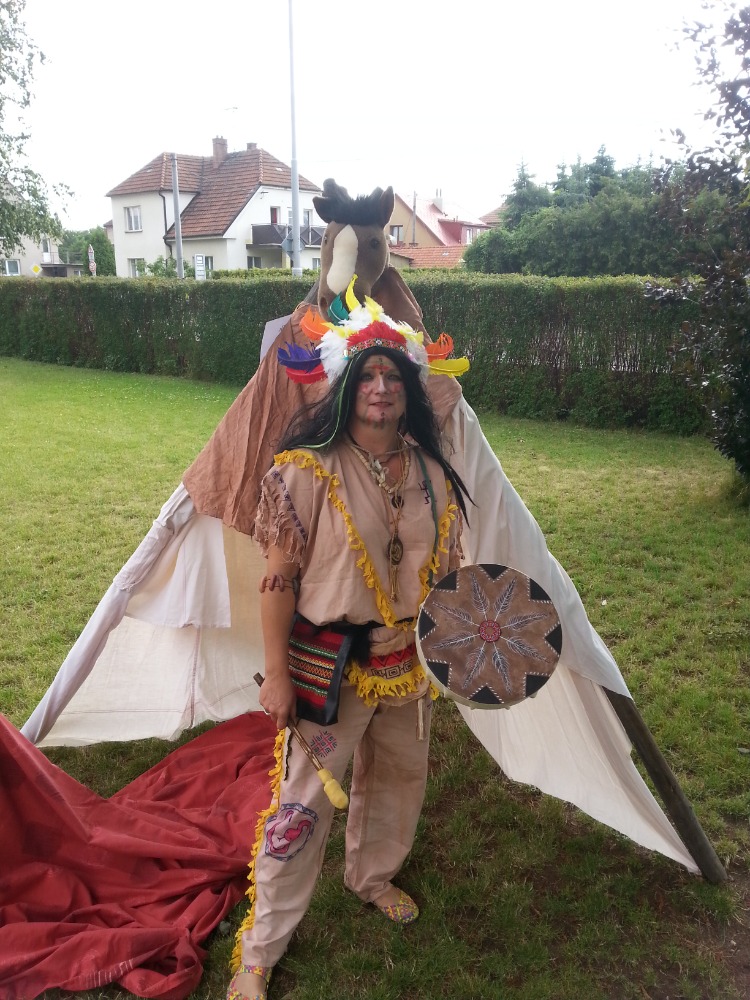